Школа – гимназия имени С.М.Кирова
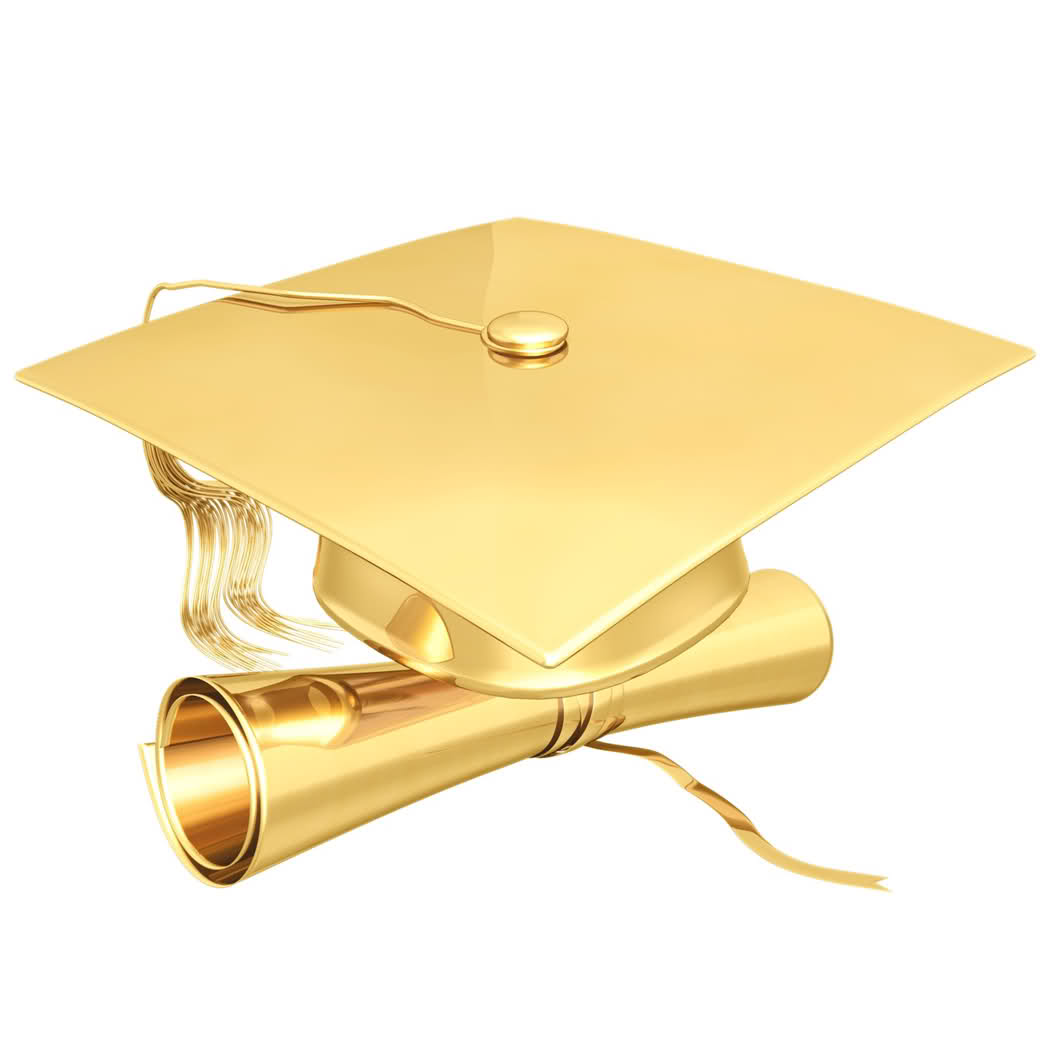 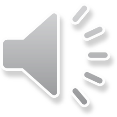 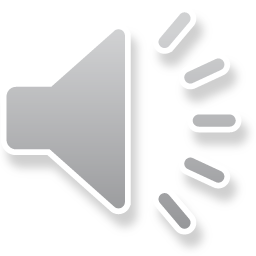 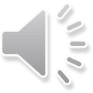 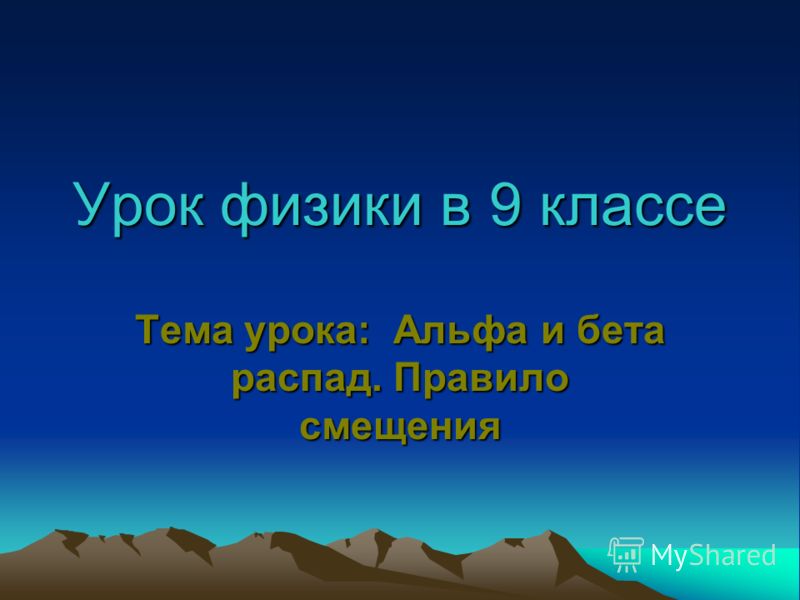 Учитель физики Бондарева С.М.
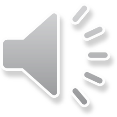 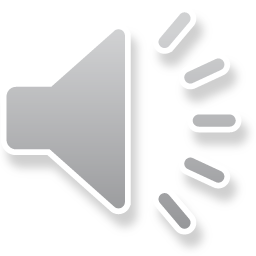 Цели урока:

познакомить с видами      радиоактивного распада;

изучить правила смещения;
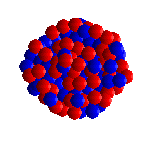 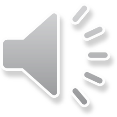 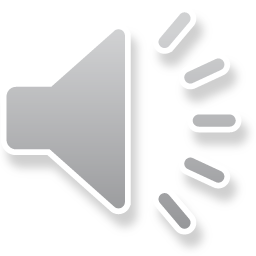 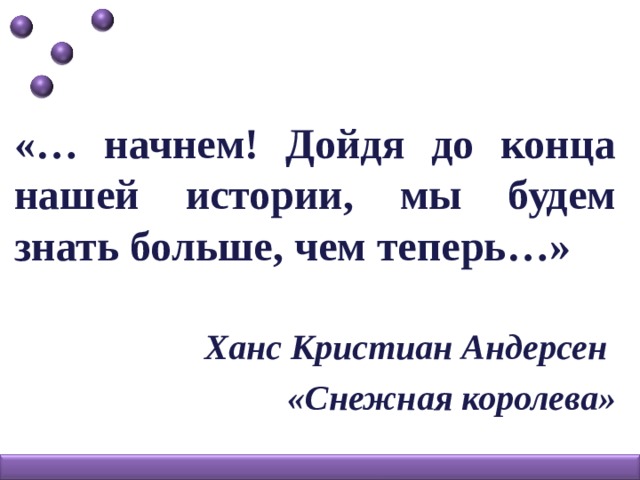 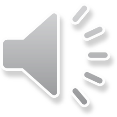 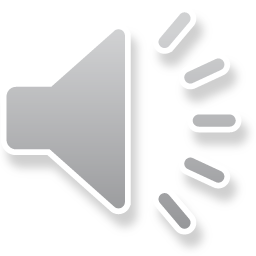 Ответь на вопросы:
1)Расскажите о составе атома;
2)Что такое изотопы? Чем они отличаются друг от друга?
3)Что такое нуклоны?
4) Как определяется число нейтронов в ядре?
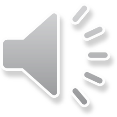 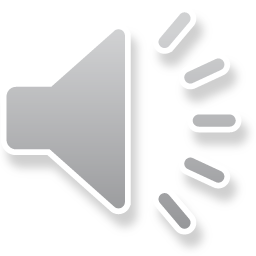 Определите состав ядра:
Образец:
  алюминий      A =      ,  Z =    ,  N =     ,      и т. д.
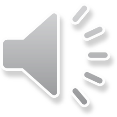 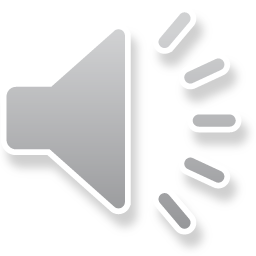 Как называются данные химические элементы, 
чем они отличаются друг от друга?
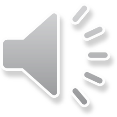 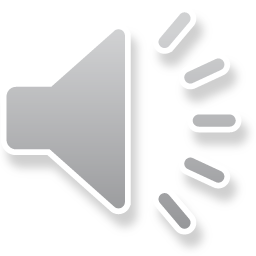 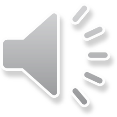 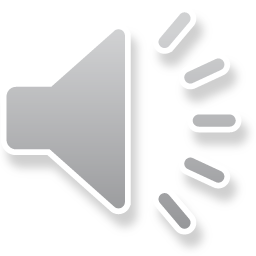 альфа-частица
(ядро атома гелия)
В результате вылета α–частицы из ядра атома радия его заряд уменьшается на два элементарных заряда. В результате образуется ядро атома радона, зарядовое число которого на две единицы меньше, чем у исходного ядра – радия. Значит радон расположен на две клетки ближе к ее началу, чем радий.
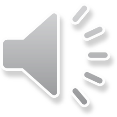 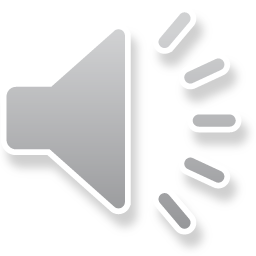 Правило смещения:
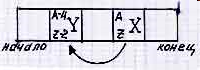 При альфа – распаде химического элемента образуется другой элемент, который расположен в таблице Д.И.Менделеева на две клетки ближе к ее началу, чем исходный.
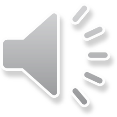 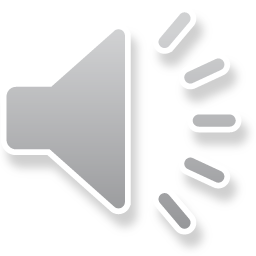 Альфа-распад
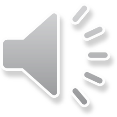 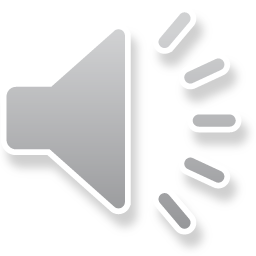 Записать реакцию альфа- распада
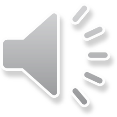 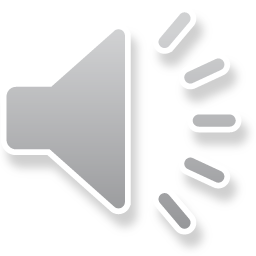 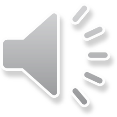 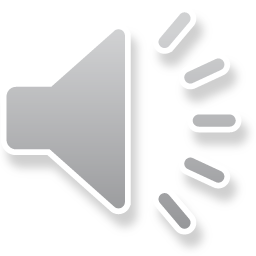 бета-частица (электрон).
- часто сопровождается гамма-излучением.- может сопровождаться образованием антинейтрино( легких электрически нейтральных частиц, обладающих большой проникающей способностью).- обязательно должен выполняться закон сохранения массового и зарядового числа.
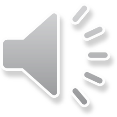 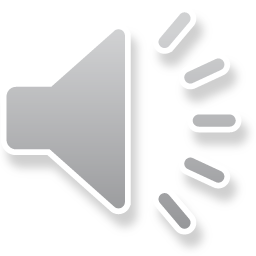 Правило смещения
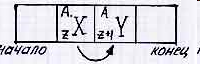 При бета – распаде одного химического элемента образуется другой элемент, который расположен в таблице Д.И.Менделеева в следующей клетке за исходным (т.е. на одну клетку ближе к концу таблицы).
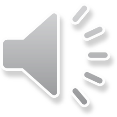 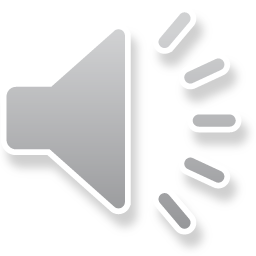 Бета-распад
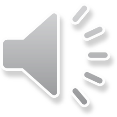 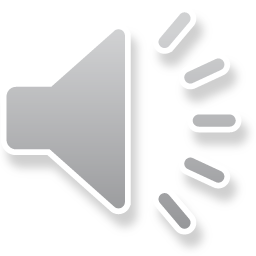 Решение задач
1. Определите ядро какого химического элемента образуется из углерода—14 в результате бета-распада.
2. Ядро изотопа висмут-211 получилось из другого ядра после альфа- и бета- распадов. Что это за ядро?
3. Сколько альфа- и бета-распадов происходит в результате превращения радия-226 в свинец-206?
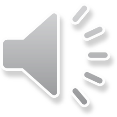 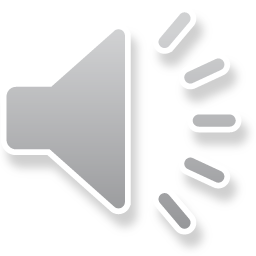 Дополнительные задачи
1. Сколько  альфа- и бета-частиц теряет ядро тория-234 при превращении в ядро радона-222?
2. Определите число протонов и нейтронов в ядрах берклия-243 и америция-243. В чем отличия этих ядер и в чем сходство?
3. Кобальт -60 используется в медицине для лечения и терапии злокачественных образований и воспалительных процессов. Этот изотоп кобальта бета- и радиоактивен. Напишите реакции.
4. Углерод -14 используется для исследования процессов обмена веществ, а также при изучении фотосинтеза растений. Этот изотоп бета-радиоактивен. Запишите реакцию.
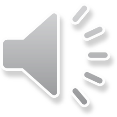 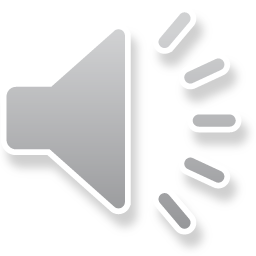 Домашняя работа.
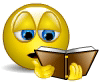 П.63, ответить на вопросы,Упр.47(1,2), решить задачи ( слайд 18),(слайд 19, 
по желанию)
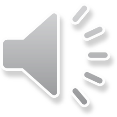 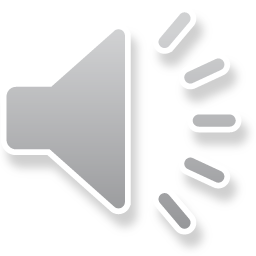